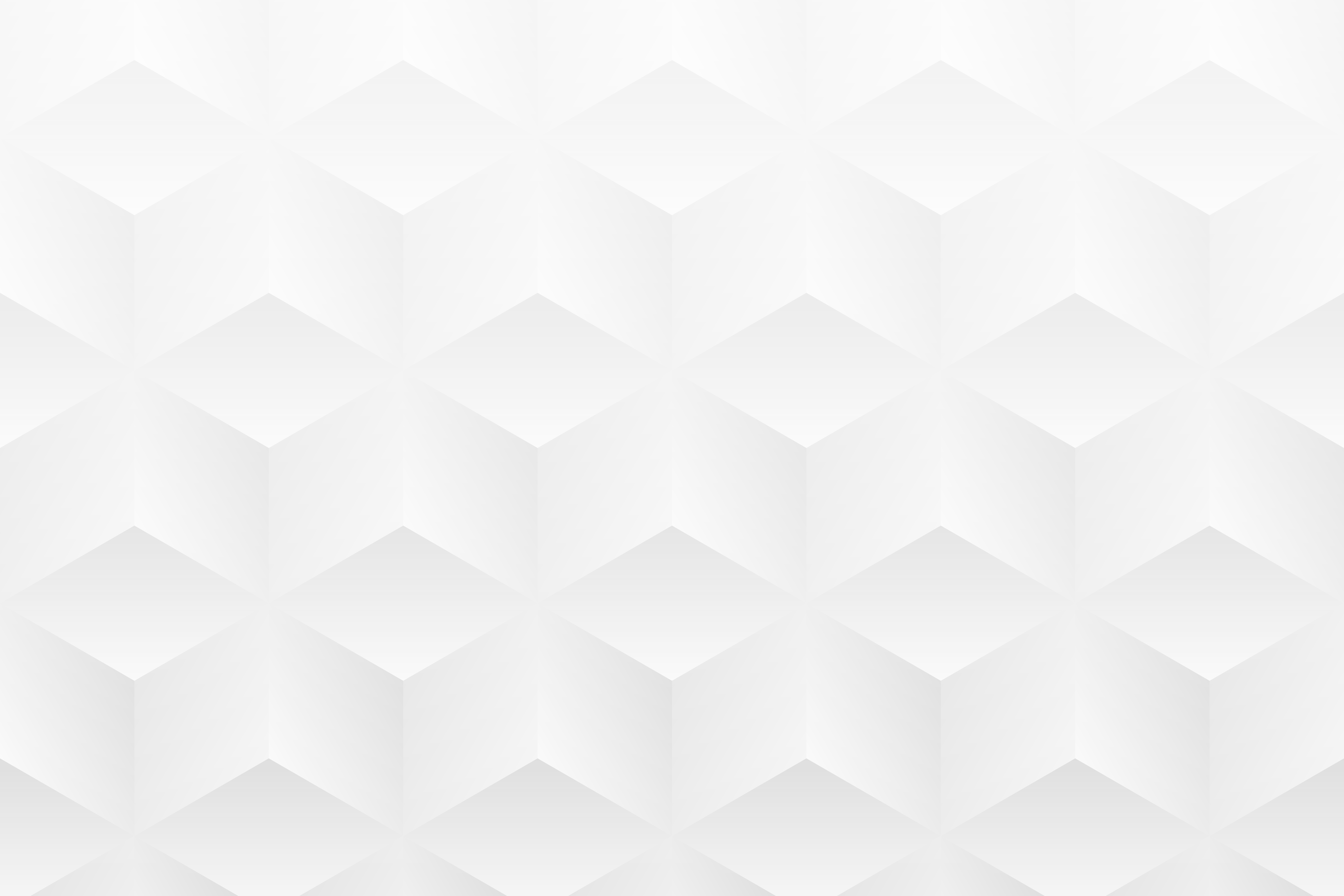 Change Management Maturity Roadmap Template
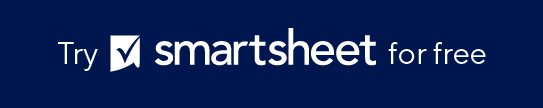 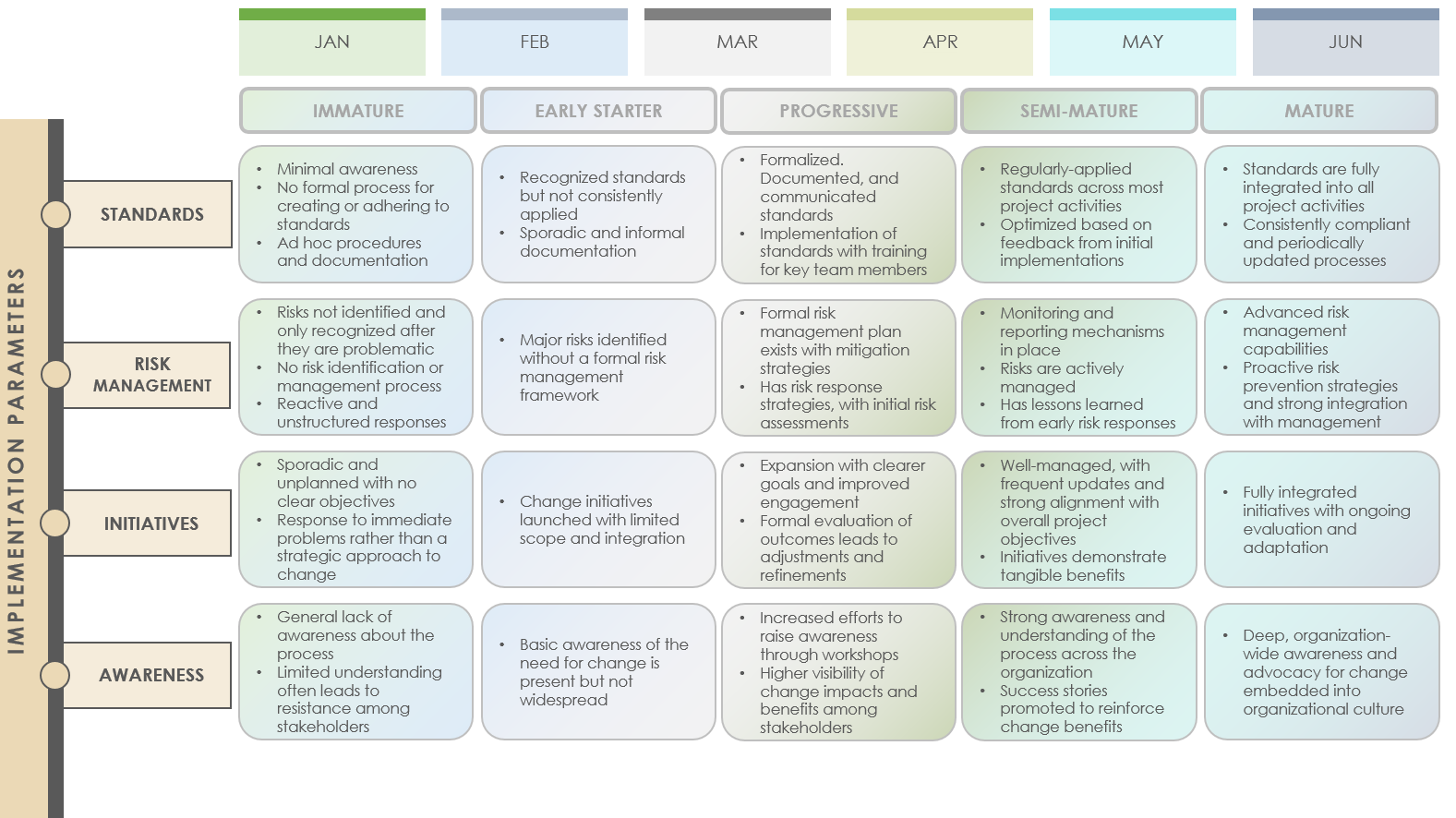 IMMATURE
EARLY STARTER
MATURE
SEMI-MATURE
PROGRESSIVE
Description
Description
Description
Description
Description
Description
Description
Description
Description
Description
STANDARDS
Description
Description
Description
Description
Description
Description
Description
Description
Description
Description
RISK MANAGEMENT
IMPLEMENTATION PARAMETERS
Description
Description
Description
Description
Description
Description
Description
Description
Description
Description
INITIATIVES
Description
Description
Description
Description
Description
Description
Description
Description
Description
Description
AWARENESS
Change Management Maturity Roadmap Template